Vmax = 7.5V
4
4
1111
7.0V
1110
6.5V
1101
3
3
6.0V
1100
5.5V
1011
2
2
analog input (V)
analog output (V)
5.0V
1010
4.5V
1001
1
1
4.0V
1000
3.5V
0111
time
time
0110
3.0V
t1
t2
t3
t4
t1
t2
t3
t4
2.5V
0101
0100
1000
0110
0101
0100
1000
0110
0101
2.0V
0100
Digital input
Digital output
1.5V
0011
1.0V
0010
0.5V
0001
0V
0000
analog to digital
digital to analog
proportionality
Analog-to-digital converters
1
Binary ramp A/D
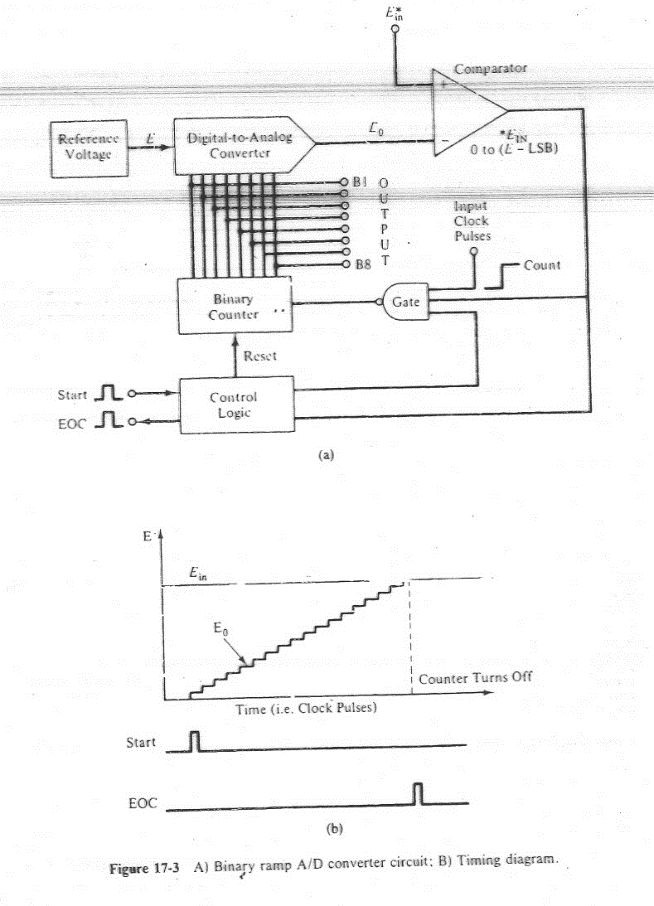 2
Successive approximation A/D
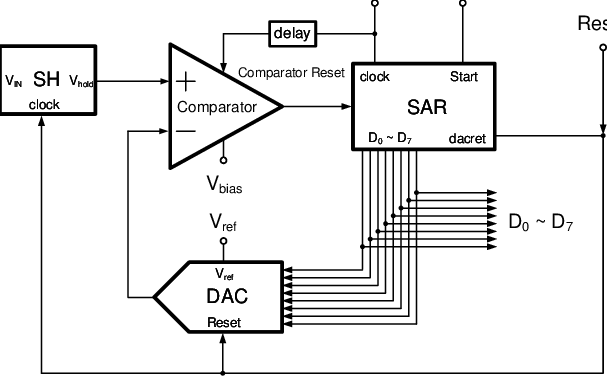 Lee, Shuenn-Yuh & Hong, Jia-Hua & Lee, Jin-Ching & Fang, Qiang. (2012). An Analogue Front-End System with a Low-Power On-Chip Filter and ADC for Portable ECG Detection Devices. 10.5772/24678.
3
Flash A/D
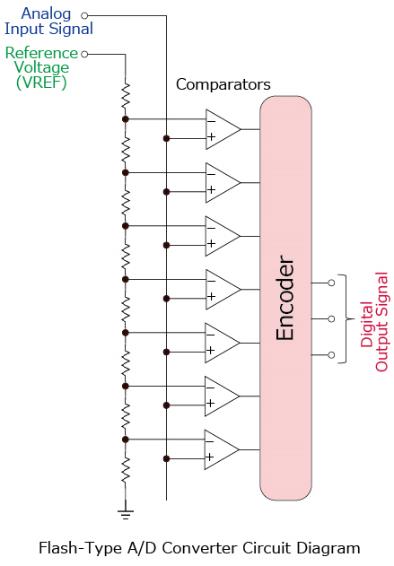 4
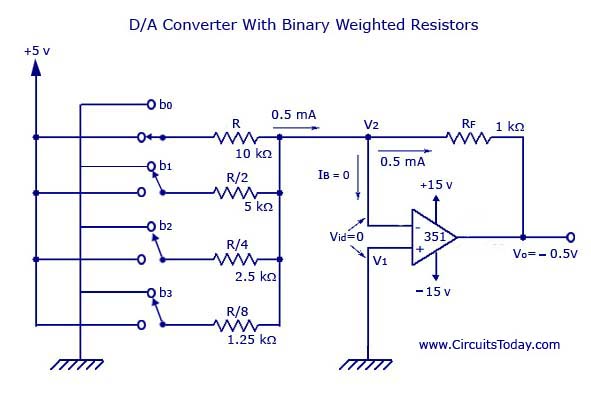 Characteristics curve
Digital to Analog converter
MCP4922: Dual 12-Bit Voltage Output DAC
SPI Interface with 20 MHz Clock Support
Fast Settling Time of 4.5 µs
Selectable Unity or 2x Gain Output
2.7V to 5.5V Single-Supply
MCP4922
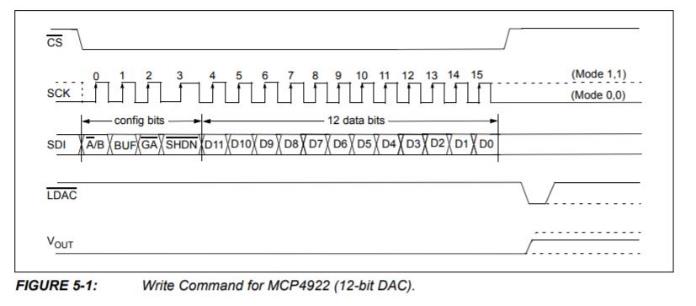 Wiring diagram on the experimental board of MCP4922
Control signals: CS/, SCK, SDI, LDAC/, SHDN/ are connected to digitial output bit 8..12
Physical wiring of the experimental board